CDAM 59Olhain AG 10 NOV 2018
Rapport moral
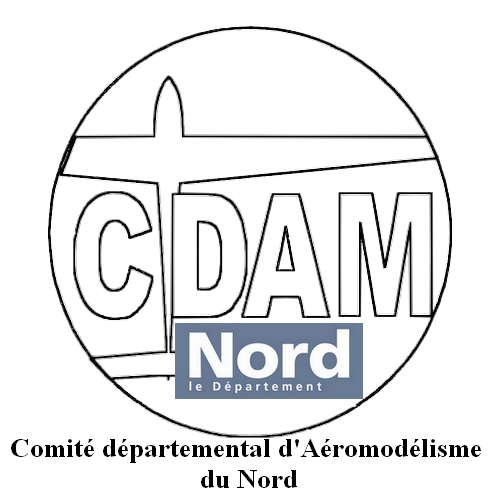 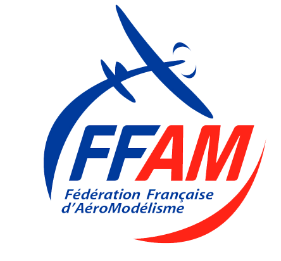 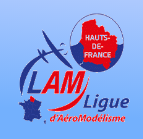 Les chiffres (2017/2018)
23 clubs – 1 club supplémentaires cette année : Association modélisme de Lomme
 776 licenciés (N-1 +11)
 31 féminines – 20 dirigeantes et 11 pratiquantes loisirs (n-1 27 dont 17 dirigeantes)
 Nous remontons doucement la pente
Qualifications, ailes et brevets
40 Qpdd
10 ailes (1 or, 2 argent, 6 bronze, i bronze planeur
Brevet A
	- 40 avions – 12 planeurs – 5 hélicos 
Brevet B
	- 1 avion – 1 hélico
Manifestations
F3A - 2 concours Valenciennes 30 juin et 1er juillet
F3P – AMC Douai – Coupe des Ch’tis – 20 janvier
F3P – 3L Lys les Lannoy 11 février
F3J – FRM Bondues Coupe d’hiver 18 mars
Formule France FRM Bondues 8 mai
Vol libre Extérieur UALRT Niergnies 15 et 21 avril – 6 mai
8 Stages de formations et d’initiation Modèles Spaciaux par Sandrine et Benjamin -  LCE Modèles spaciaux
1 stage d’initiation - Looping club Annoeullin
4 Journées annuelles des associations 
- CLIC Aéromodèlisme
3 Meetings indoor – Douai-Cambrai-Armentières Berthem
3 expos/Portes ouverte/Bourses échanges
	Les Faucheurs / Douai / FRM
Vol libre UALRT Niergnies

On pourra toujours regretter le manque
d’enthousiasme pour l’organisation de
Concours, mais « les conseilleurs sont
rarement les payeurs » et on peut
comprendre que les adhérents non 
compétiteurs dans l’âme ne soient pas 
attirés par ces manifestations.
Manifestations Publiques
30 juin 1 juillet - Meeting à Gravelines Gravelines modèlisme
2 sept – Aéroshow du Mont des Cats Armentières Berthem Model Club
29 / 30 sept – Jet Meeting Jacques Mayeux Maubeuge Association Aéro Bassin de la Sambre
SUBVENTIONS
CNDS (JS) :
Développement de l’activité et compétition 3600 €
La ligne 14/18 n’est pas reconduite 
La subvention nous a été notifiée le 3 novembre, soit 4
mois de décalage par rapport aux autres années.
 Dépt du Nord :
 Accompagnement des jeunes 		        500 €
 Acquisition de matériel			        1000 €

 FFAM via LAM HDF 			         920 €
Utilisation des fonds
Licences féminines  	500 €
Challenge jeunes 	1000 €
Subventions clubs	300 € (accompagnement FFAM /LAM)
Ailes et brevets	300 €
Meeting des Iles (14/18)	1500 €
Dotation imprimantes 3 D 	1070 €
Meeting des Iles 2018
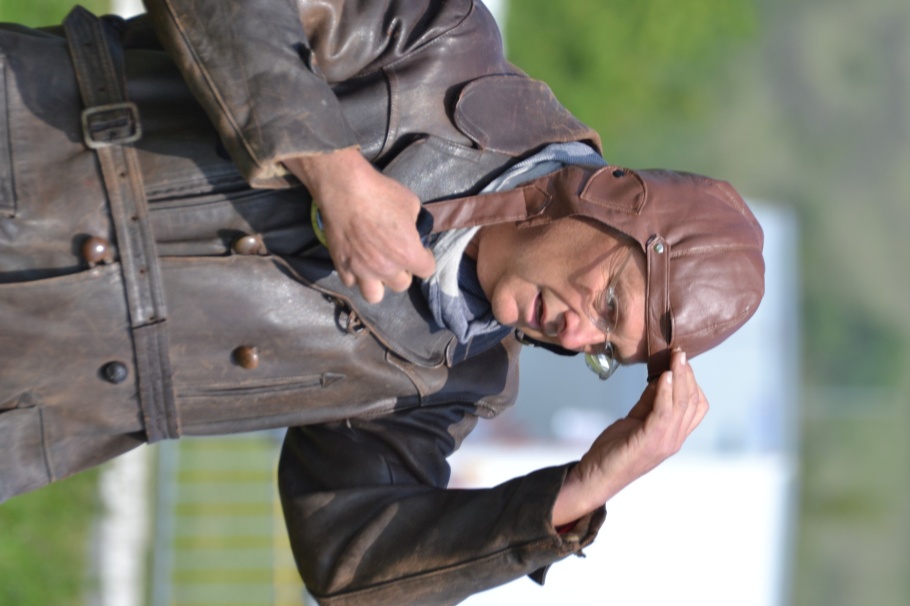 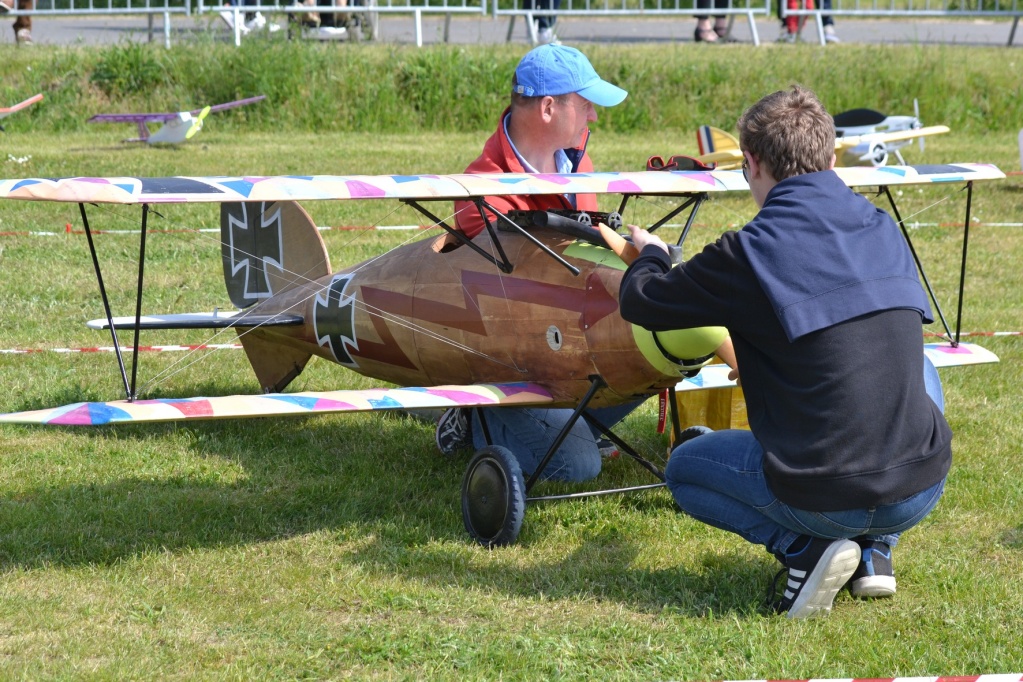 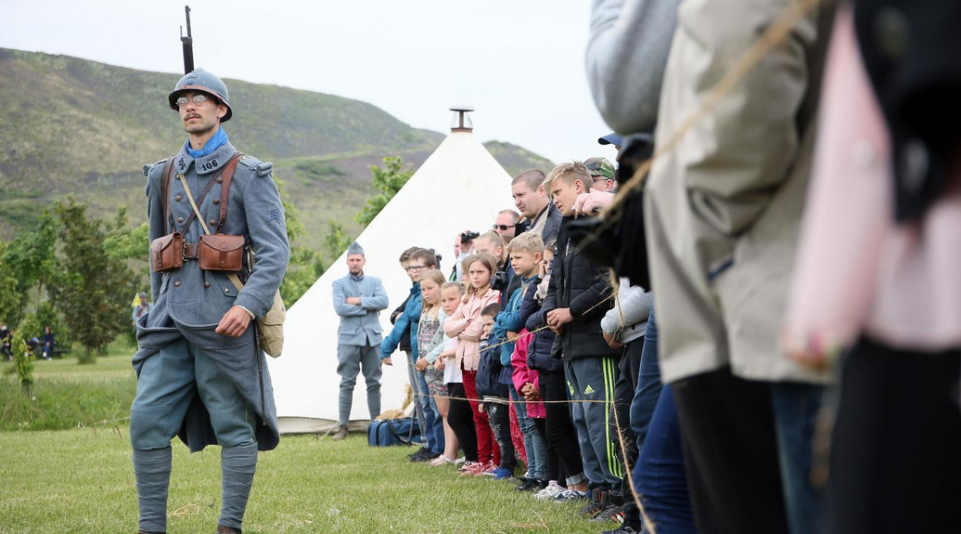 Projets à venir
Continuer à financer, autant que faire se peut, les projets des clubs, la participation aux différentes manifestations, l’aide à la compétition…
Continuer à doter en matériel les clubs selon les besoins, nous prévoyons de fournir d’autres clubs en plus cette année avec la subvention bienvenue du CNDS
Nous sommes prêt à nous investir dans les 
projets des clubs, financement, aide à la 
constitution de dossiers de subventions, 
appui auprès des instances politiques.

Nous avons besoin pour cela de rester 
identifiables et visibles pour les politique
et d’avoir les moyens financiers adéquats.
Le CDAM dans la Ligue
Le CDAM 59 reste une entité active dans la 
LAM HdF, comme le CDAM 62.

Nous sommes toujours visible par les 
instances politiques locales, et libre de nos 
choix.

Nous bénéficions de nos propre sources de 
financement et les affectons selon les 
demandes et les besoins.